ГБОУ Школа № 1352 г. Москвы
Химические формулы
Закрепление
http://spolitova.ucoz.ru/
Физические свойства железа
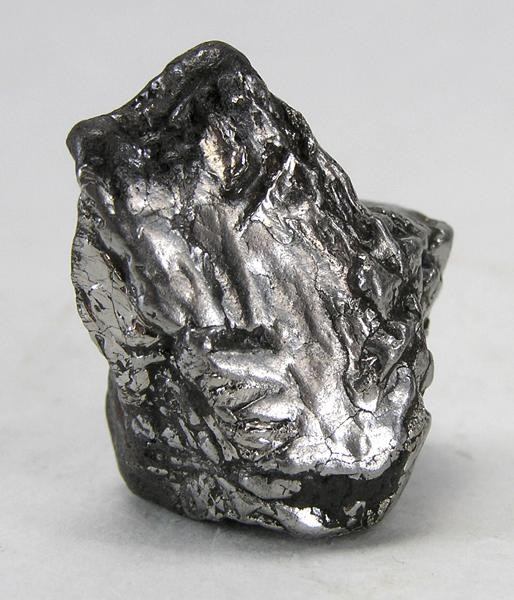 Из перечня свойств выпишите те, которые характерны для железа: твёрдое, жидкое, чёрное, серое, легче воды, хрупкое, не растворимое в воде, пластичное, растворимое в воде, тяжелее воды, теплопроводное.
Общее число атомов
Вещество, молекула которого состоит из 9 атомов, — это:
а) фосфорная кислота Н3РO4; 
в) этиловый спирт С2Н5ОН;
б) азотная кислота HNO3; 
г) угарный газ СО. 
Напишите, как читается эта формула.
Простое вещество
Простым веществом является каждое из двух веществ:
а) вода Н2O и кальций Са;	
б) сероводород H2S и сера S;	
в) аммиак NH3, и азот N2;
г) озон О3, и кислород О2.
Установите соответствие
Качественный состав молекул
Два элемента входят в состав молекулы:

а) СН3Сl;	
б) SO3;	
в) С2Н5ОН;
 г) Н3РO4.
Сложные вещества
Сложным веществом является каждое из двух веществ:
а) хлороводород HCI и вода Н2O;
б) углерод С и угарный газ СО;
в) фосфор Р и фосфин PH3;
г)	кремний Si и песок SiO2.